Lugo LM, Romaguera R, Gómez-Hospital JA, Ferreiro JL
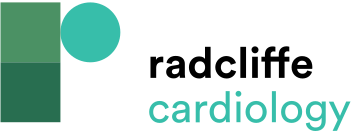 Potential Complications and Putative Benefits
Citation: European Cardiology Review 2020;15:e09.
https://doi.org/10.15420/ecr.2019.10
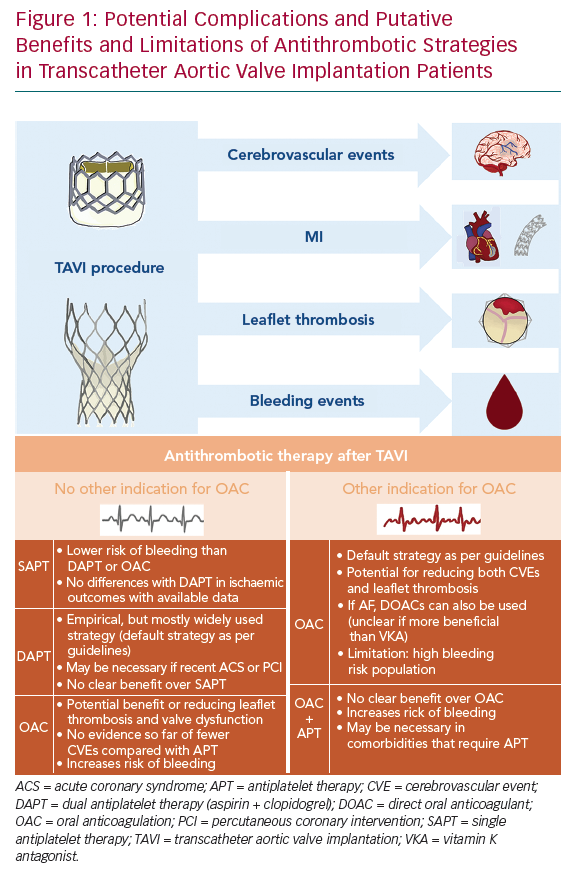